Тимуровский отряд
МБОУ  СОШ №2 г. Мантурово
 «Всегда готовы !»
Тимуровцы! Почему мы так называемся?
Потому что делами и дружбой славимся,
Оттого у нас все и ладится!
Творить добро и приносить удачу –
Это наша главная задача!
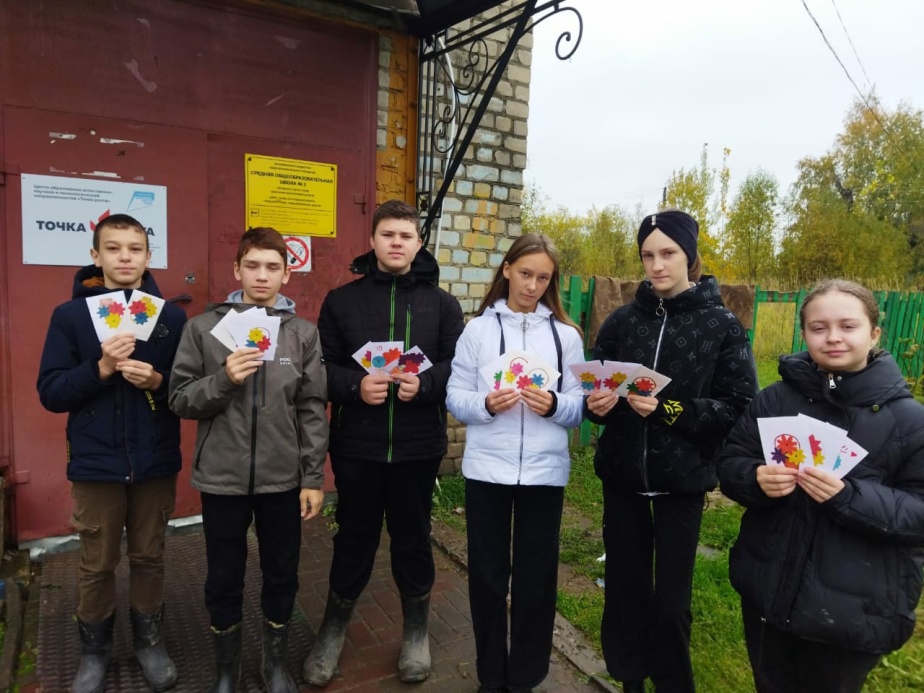 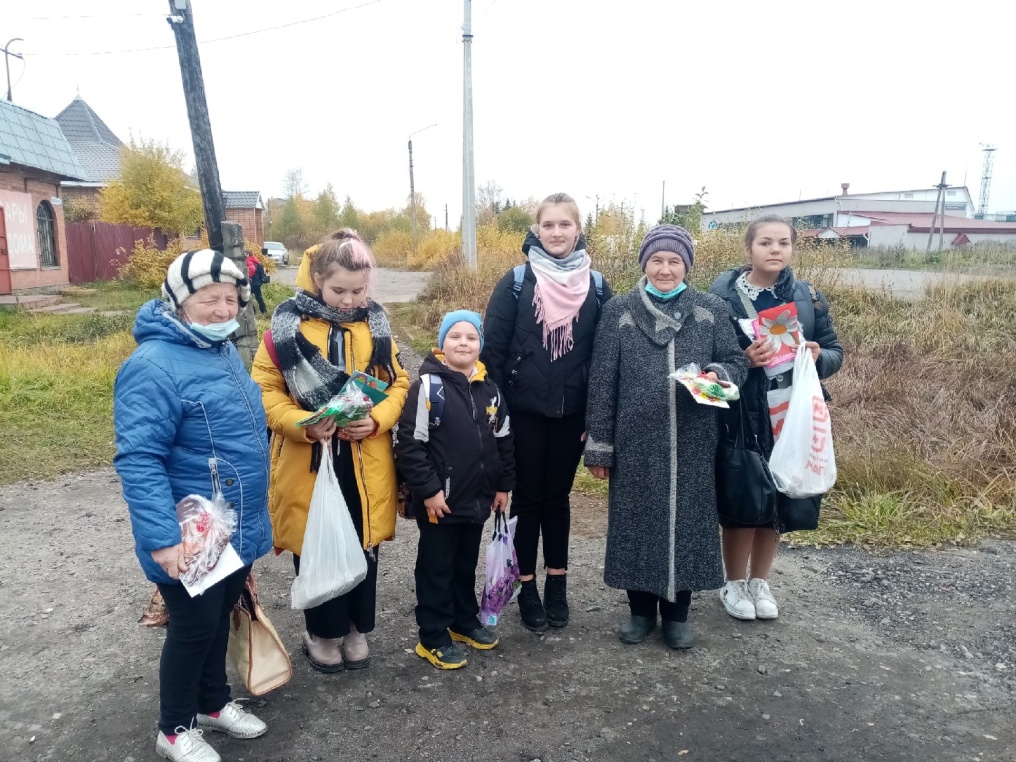 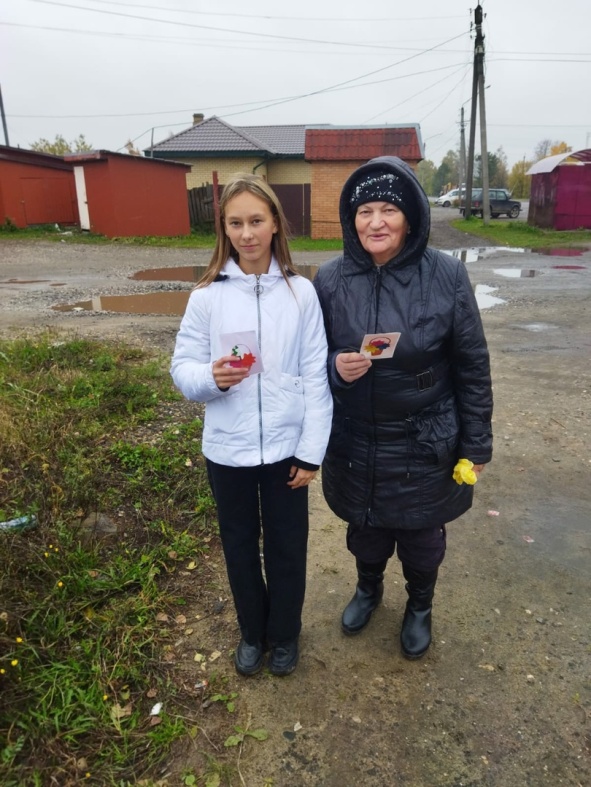 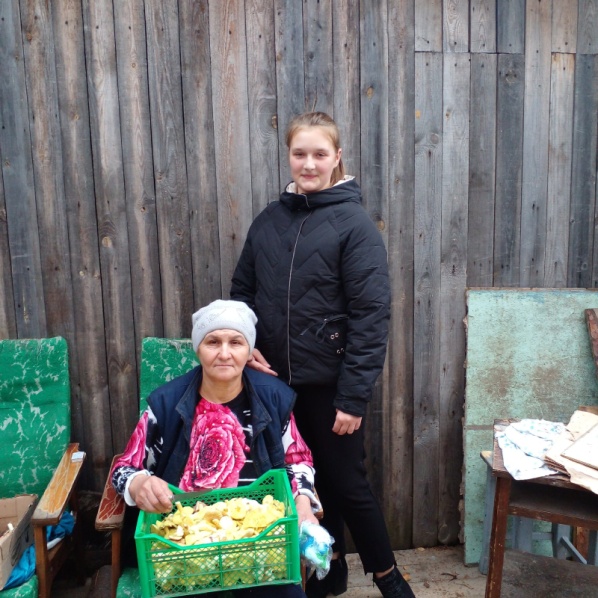 Тимуровцы - это о людях забота,
Тимуровцы - это большая работа.
Людям пожилым поможем,
Всё для них мы сделать можем.
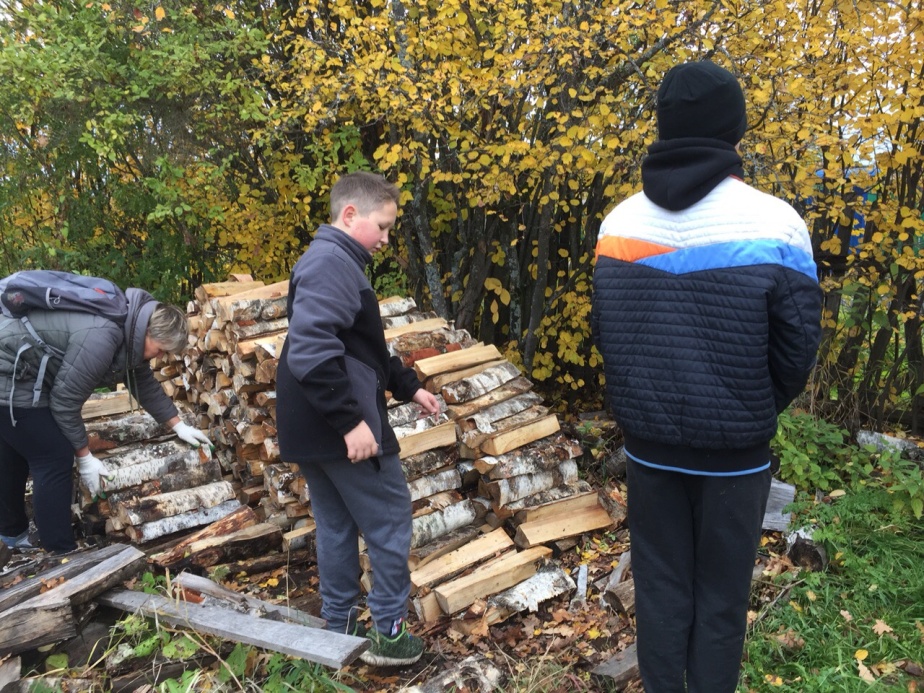 Адресная помощь ветеранам своего микрорайона
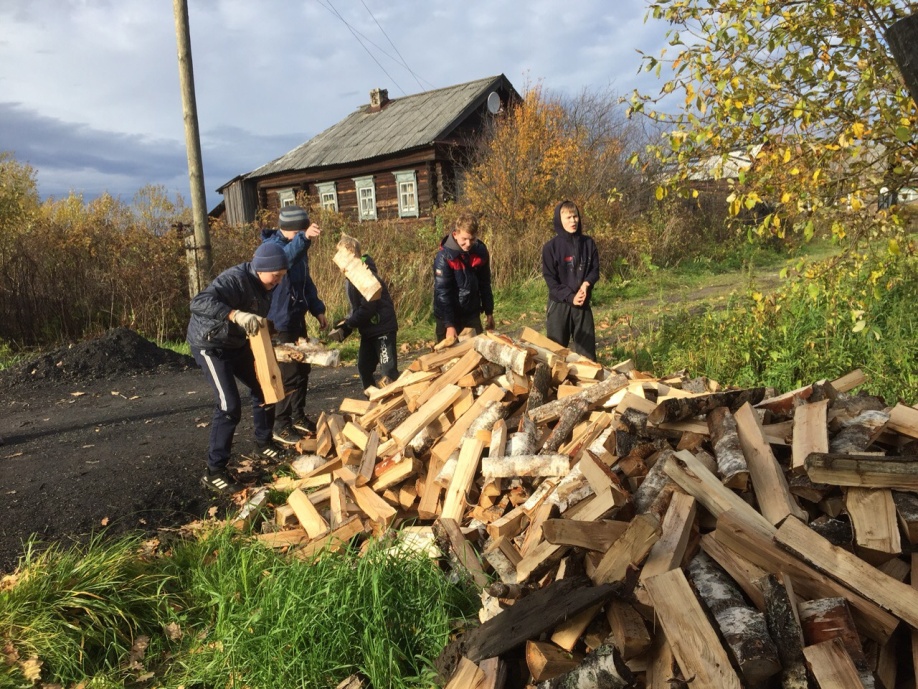 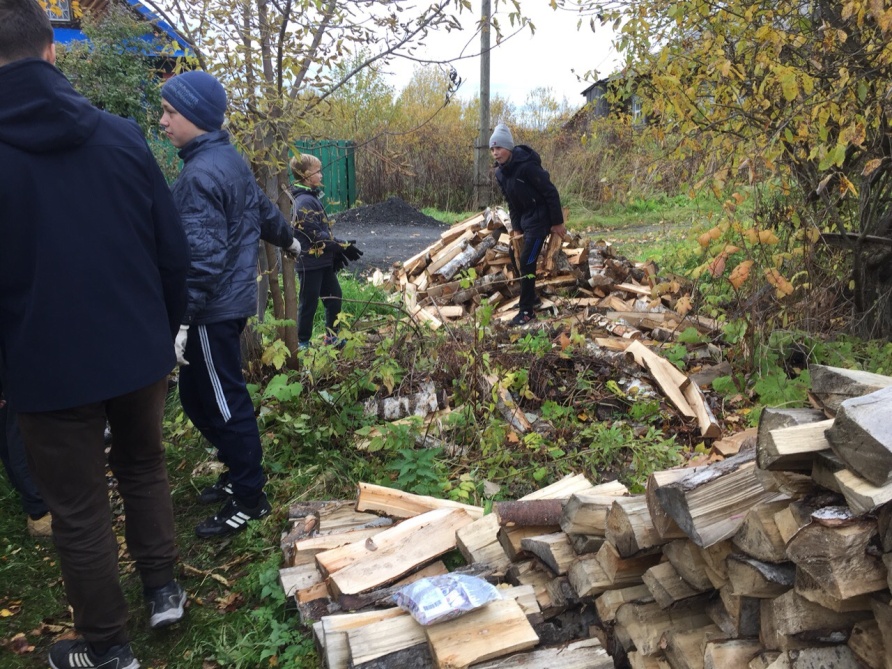 Помним мы о ветеранах. 
Согреваем их теплом.Мы всегда им помогаем, 
убирать приходим дом.
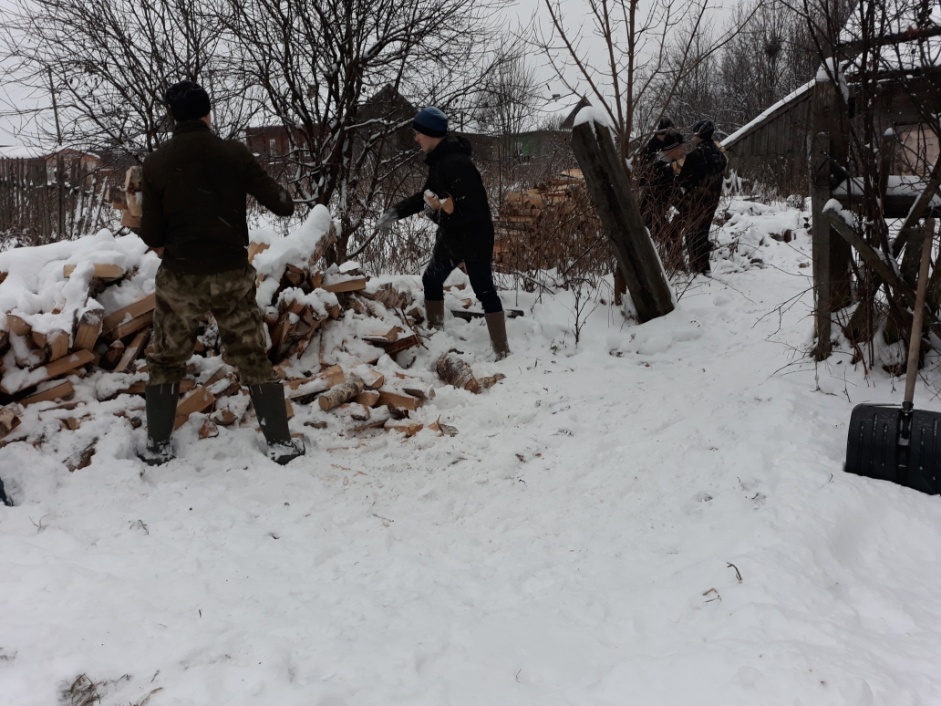 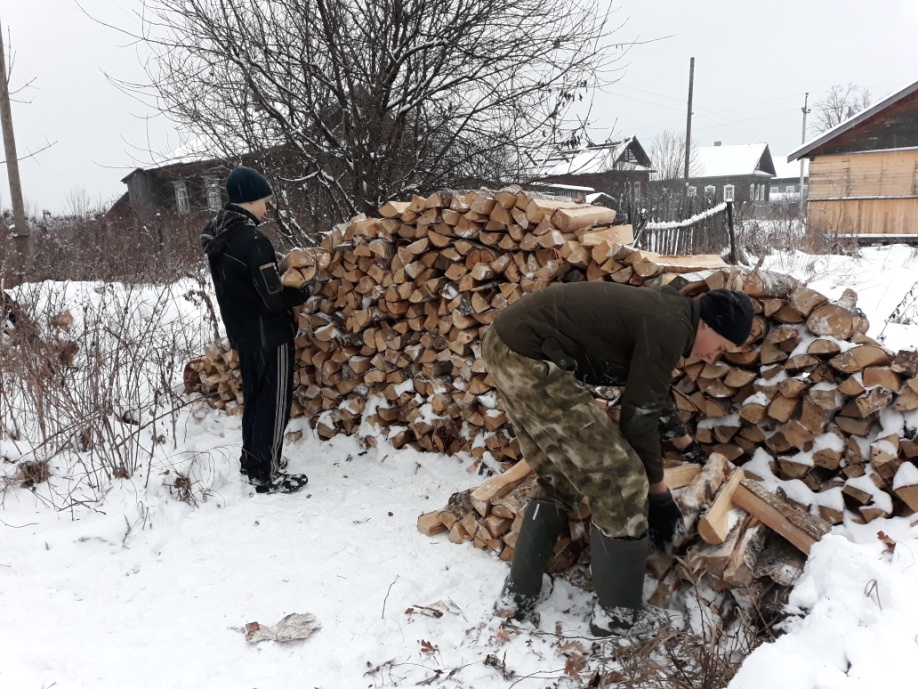 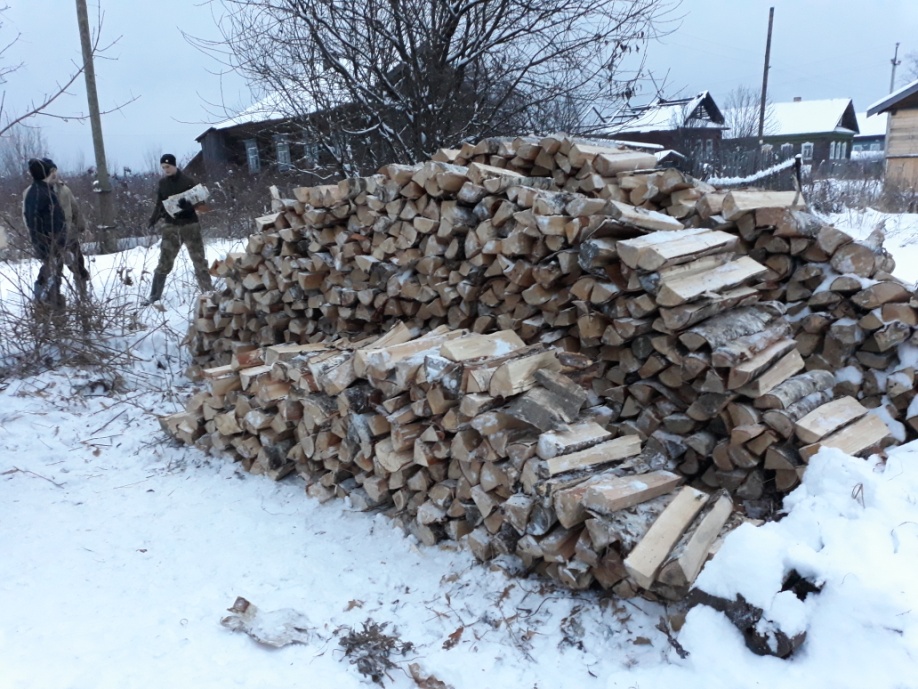 Настрой у нас серьёзный:
Приберём всё, что можно.
Поможем, так и знайте,
Работу принимайте!
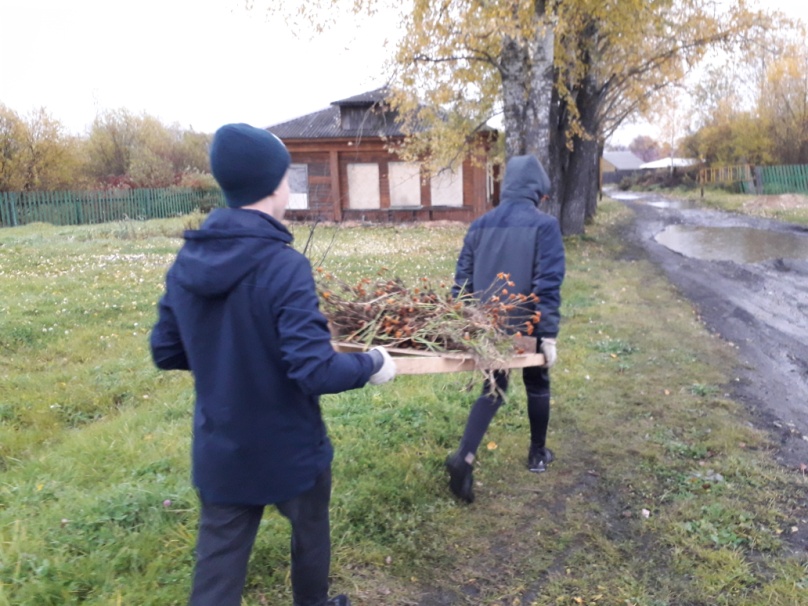 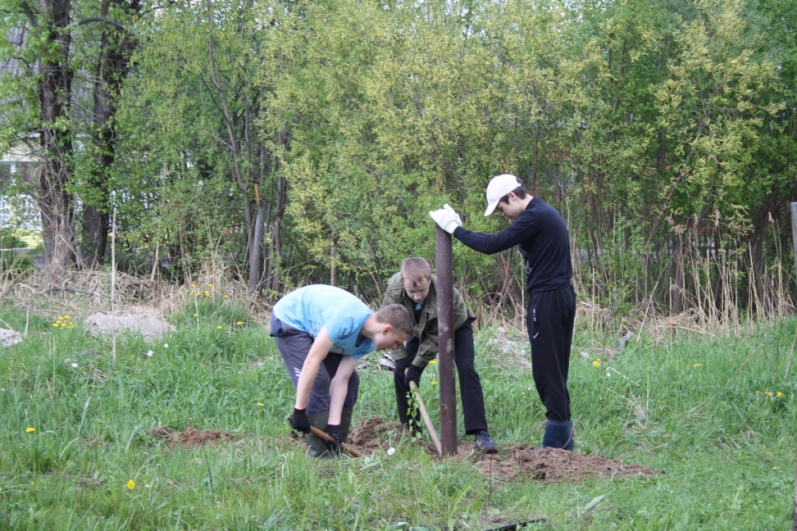 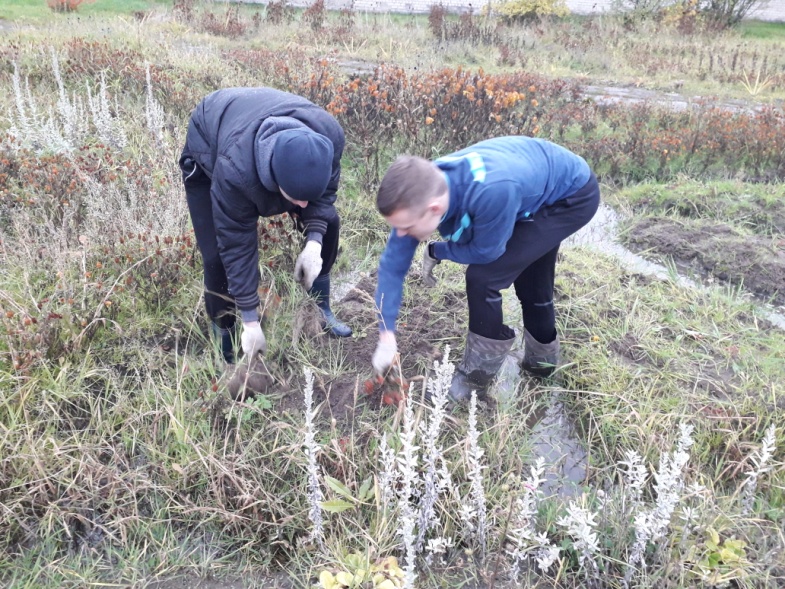 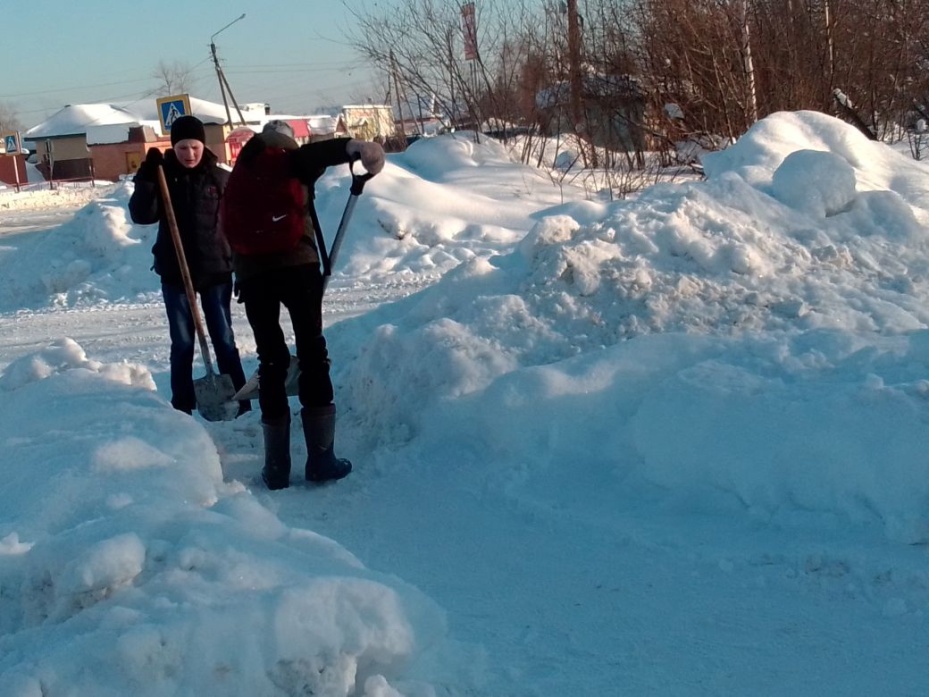 Двор почистить, снег убрать – это тоже можем!Мы работаем на «пять»! 
Школе мы поможем!
Мы осилим любые преграды,
             Чтоб развеять беду поскорей,
              И улыбка нам будет наградой,
             Мир светлей от улыбок людей!
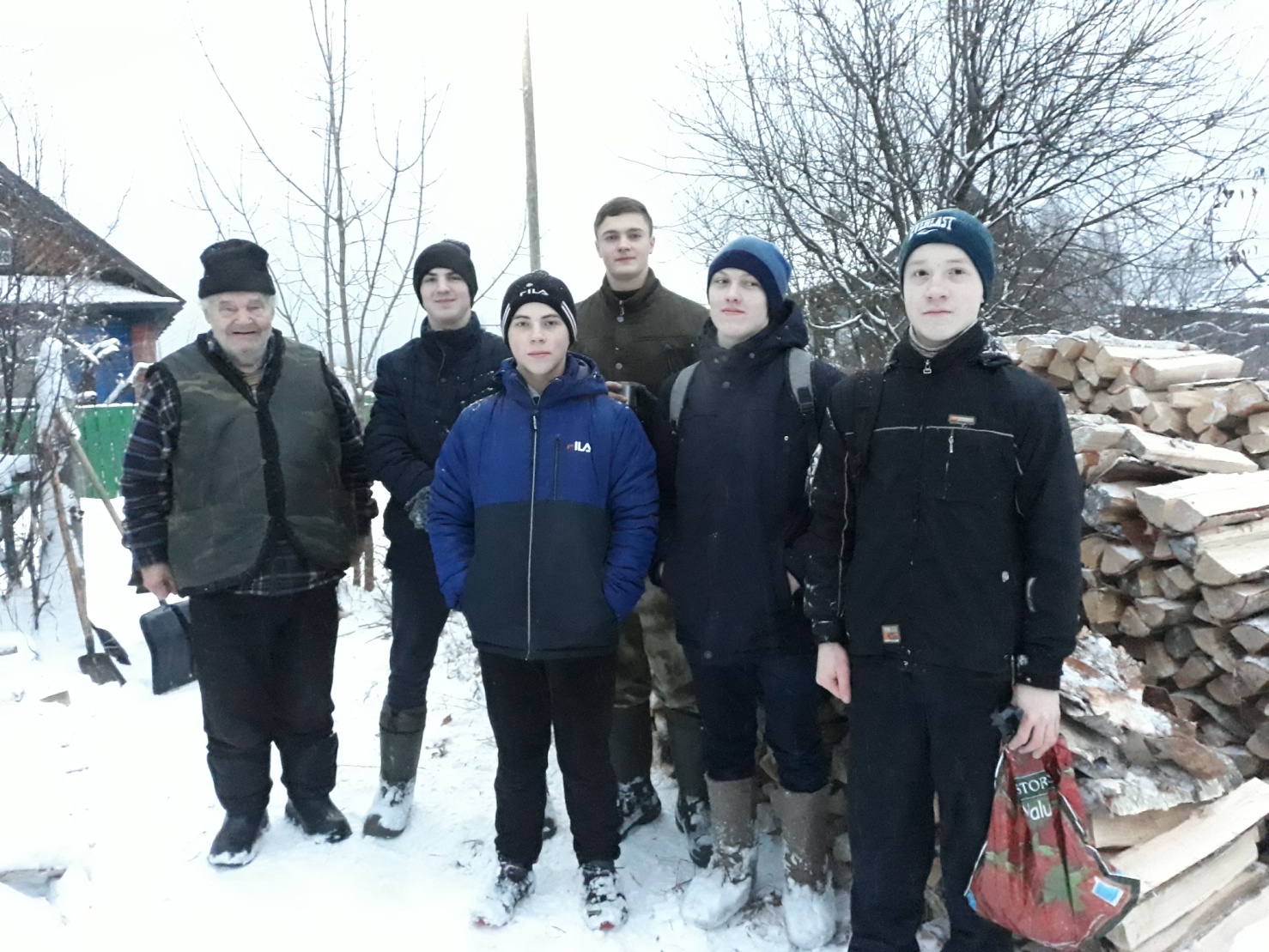 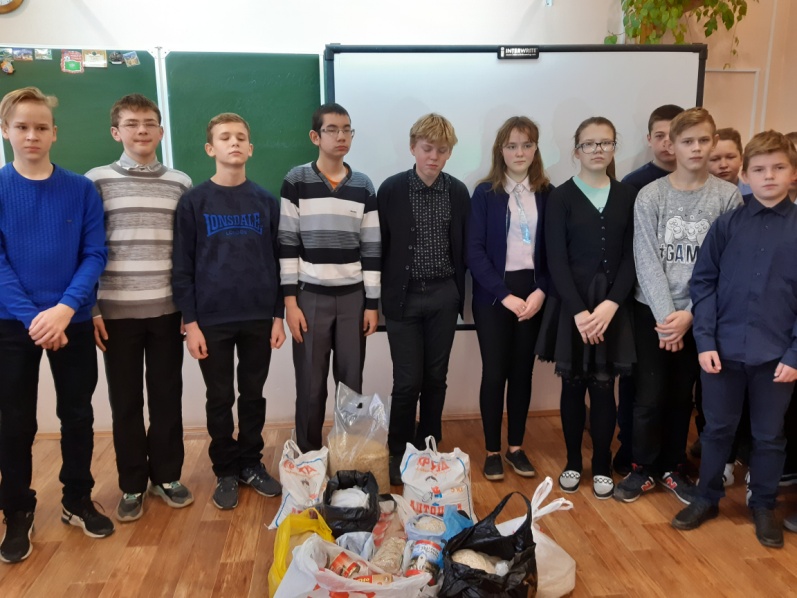 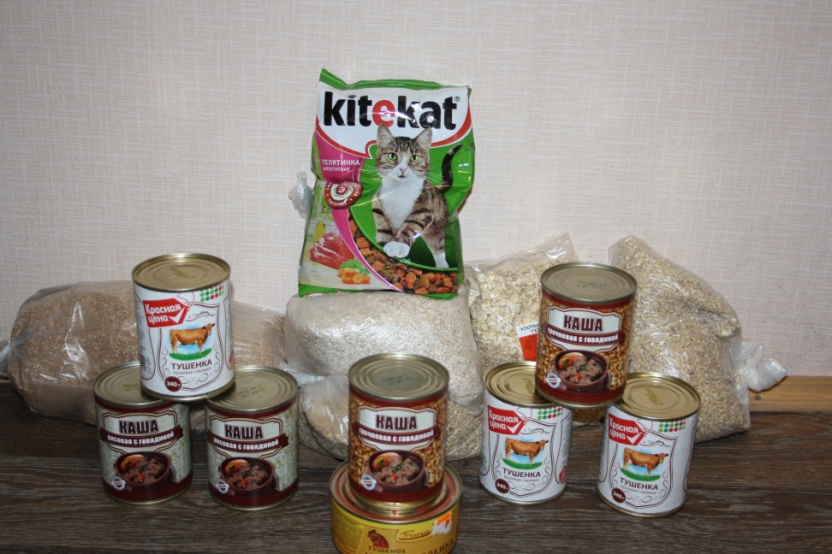 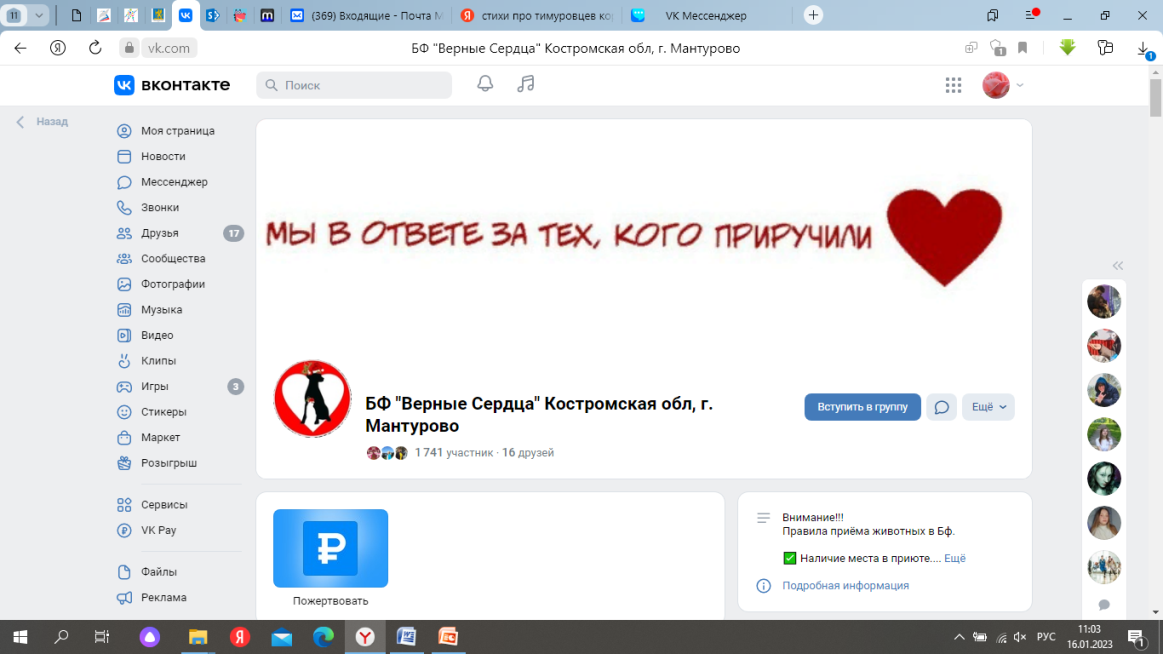 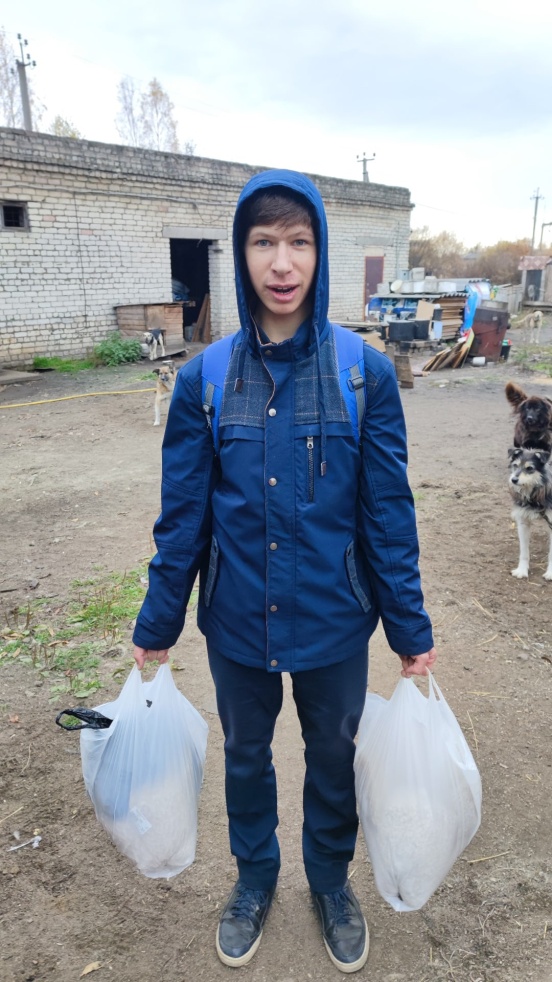 Продукты, крупы и тушенку 
мы  несём в Благотворительный фонд.Помочь всегда животным рады,
 мы рядом с вами, «Верные сердца»!
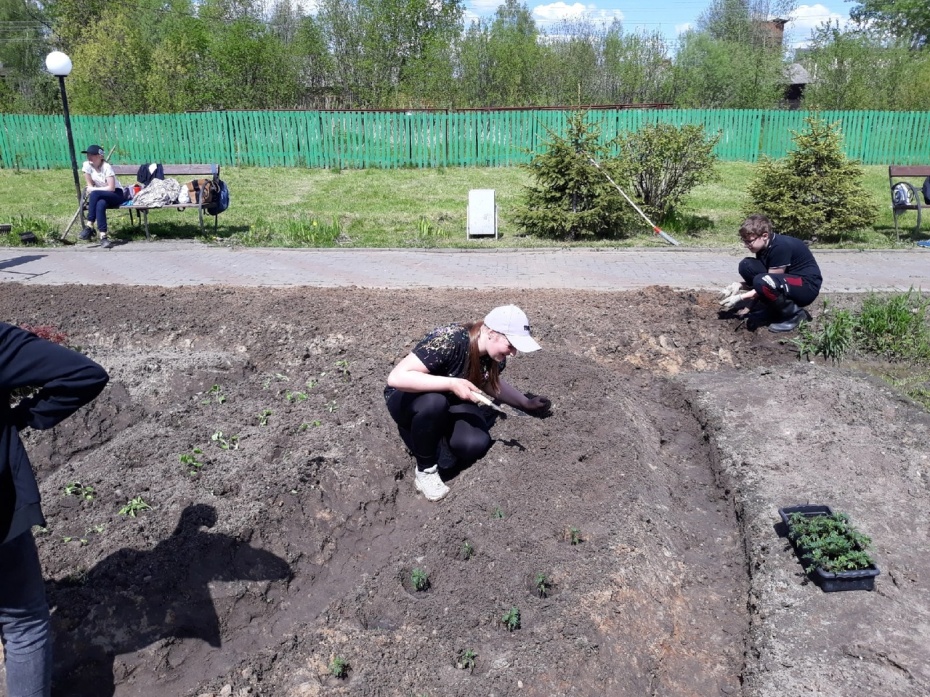 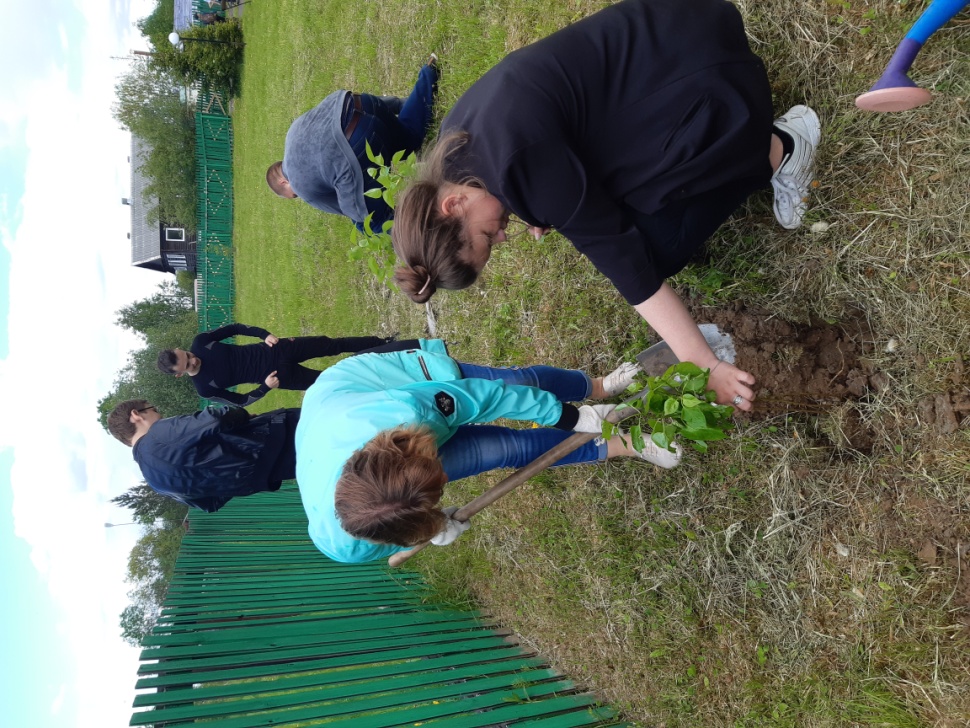 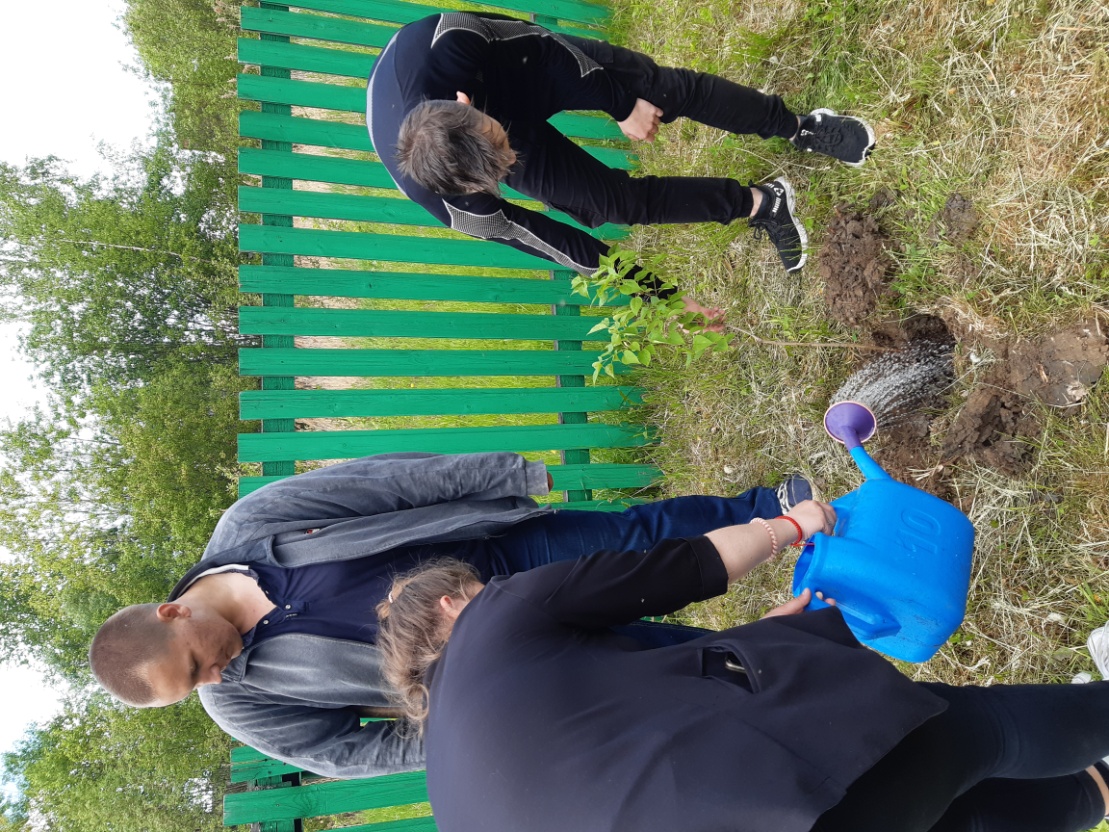 Приятно нам в краю зеленом
 учиться, мыслить и мечтать,Растить деревья возле школы, цветами клумбы украшать!
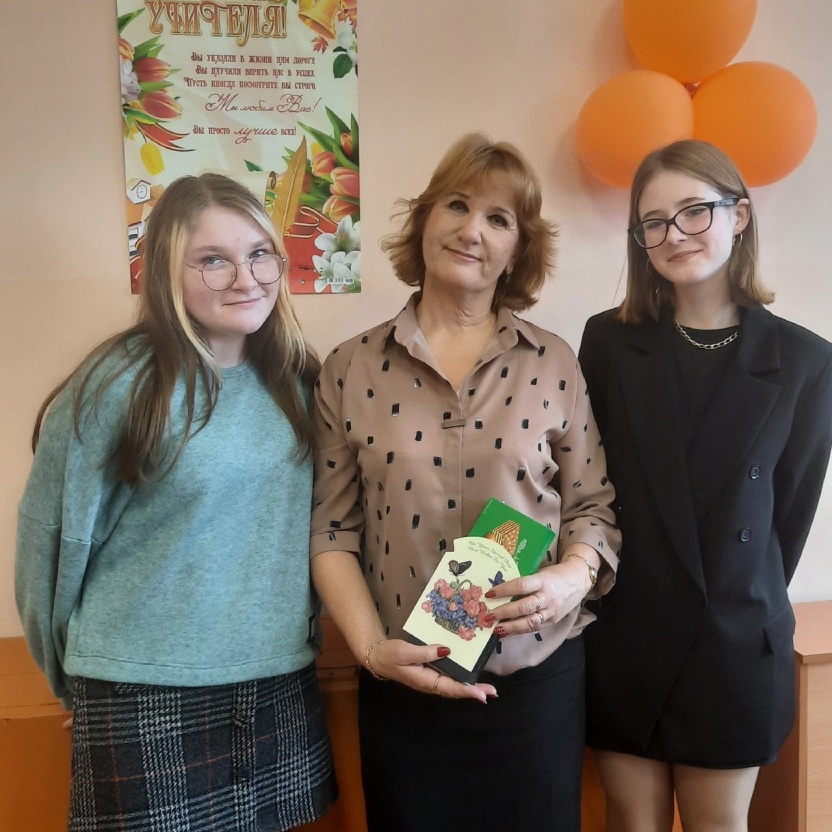 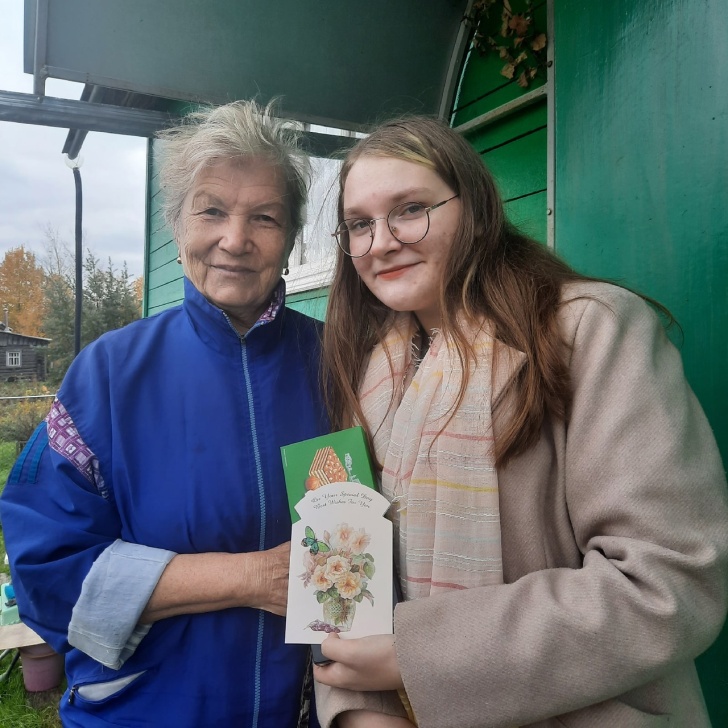 Акция
 «Забота»
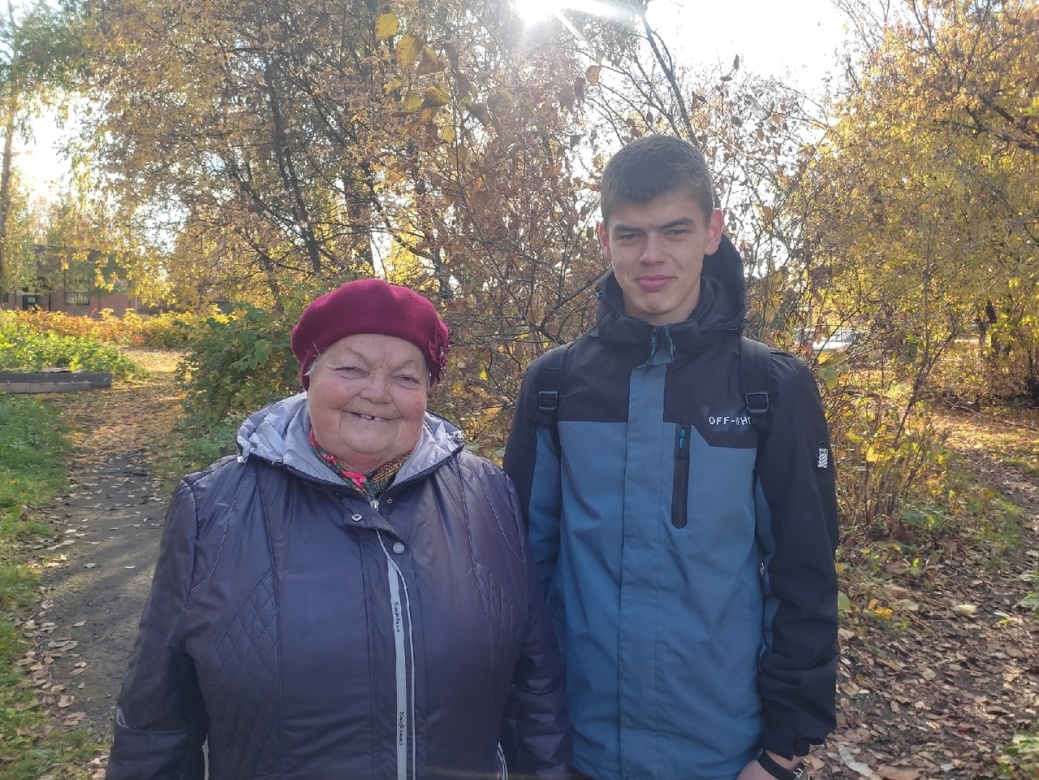 День учителя грядет. 
Знают все:  спешит опятьНаш тимуровский отряд
Педагогов-ветеранов 
С праздником поздравлять!
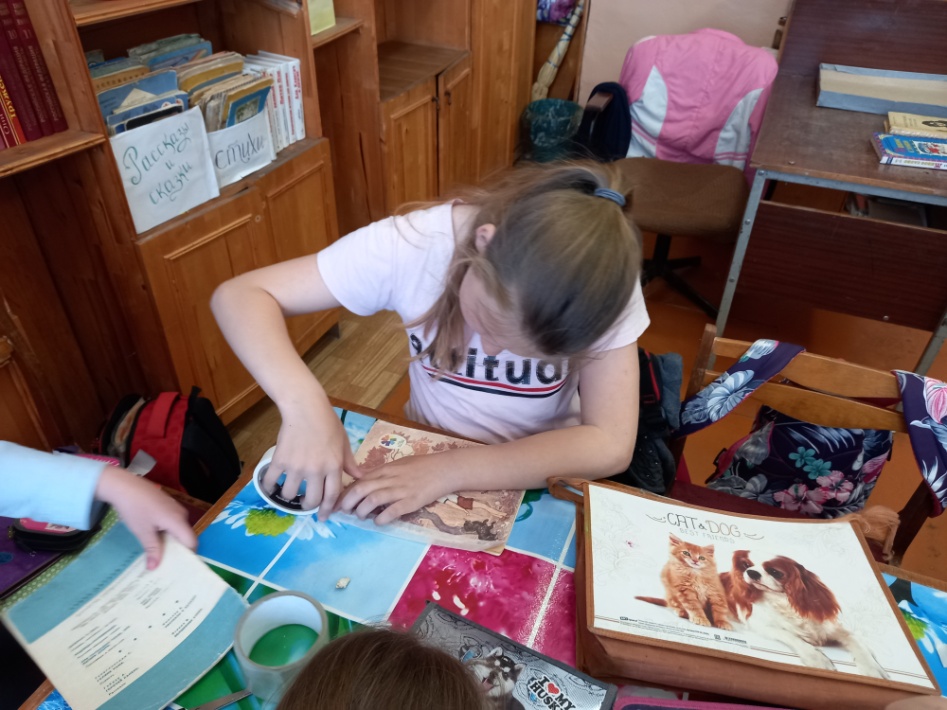 Акция 
«Книжкина больница»
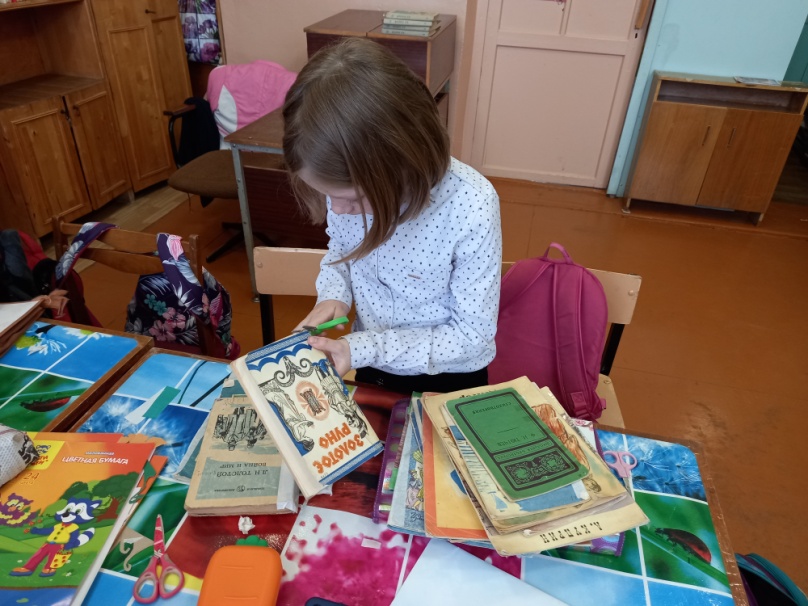 Соберем макулатуру
 и даже  книжки «вылечим»!И в тимуровском зачете непременно победим!
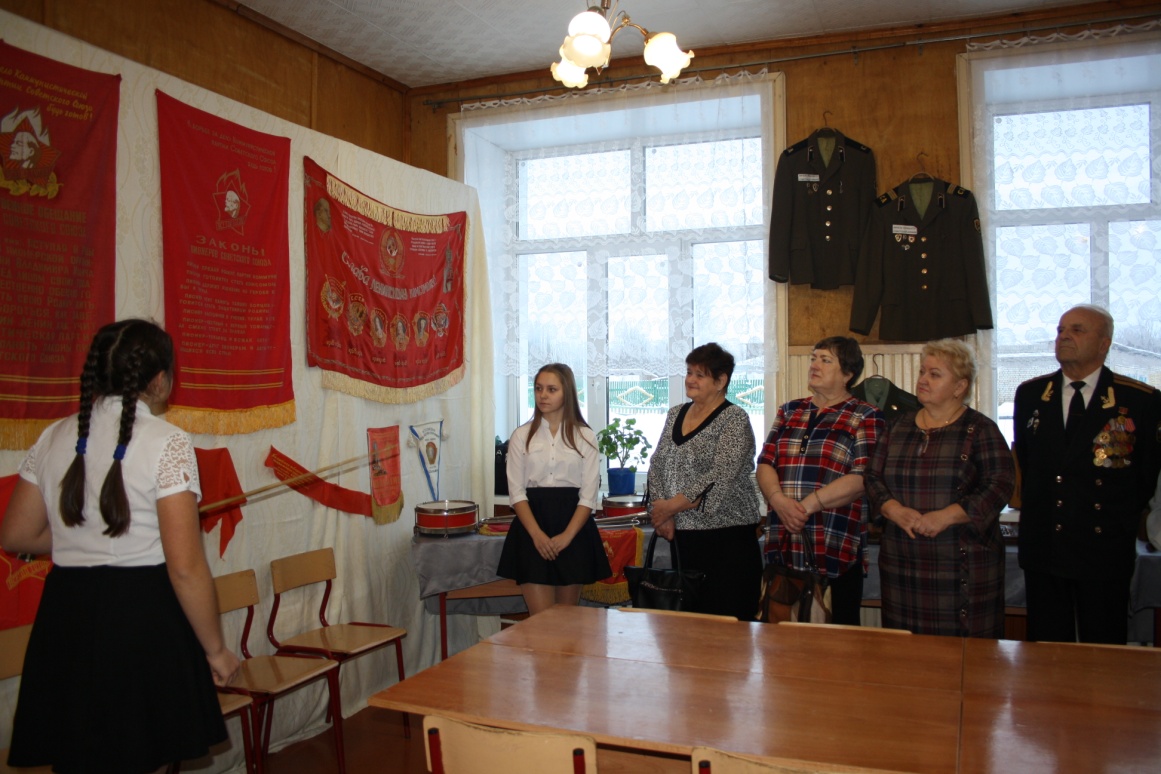 Комната Боевой славы. Экскурсии проводим
 не только для учащихся, но и  гостей
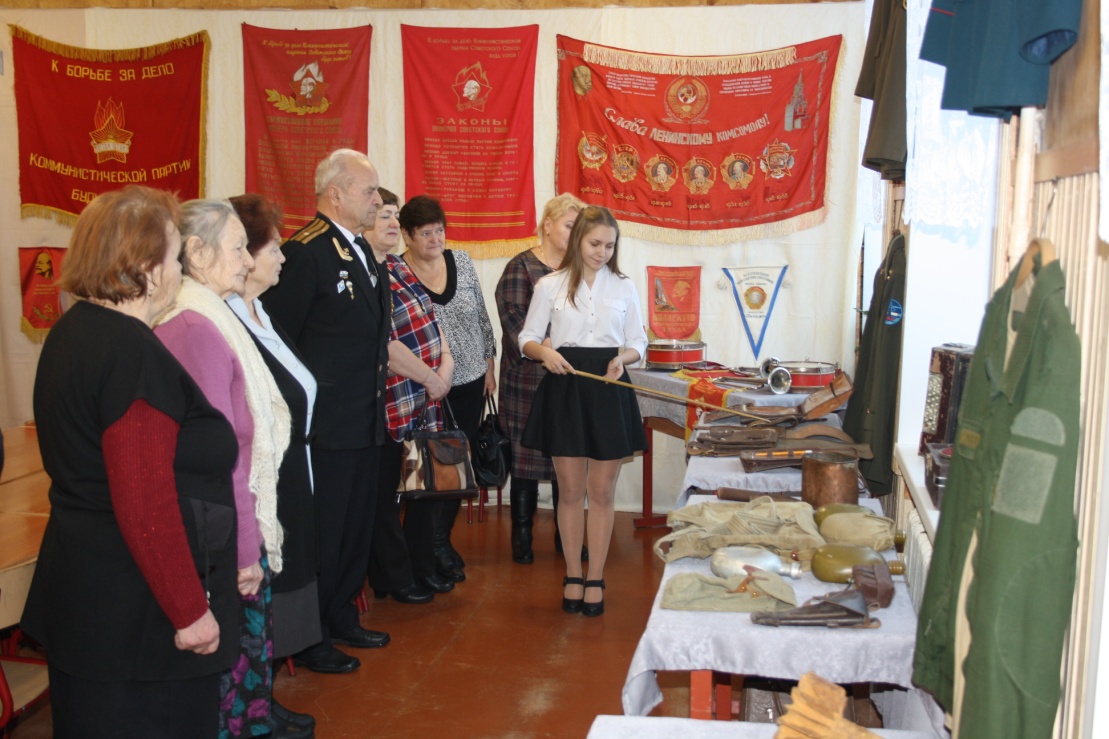 Замечательные люди
 школу посещают,А тимуровцы в работе 
музею помогают!
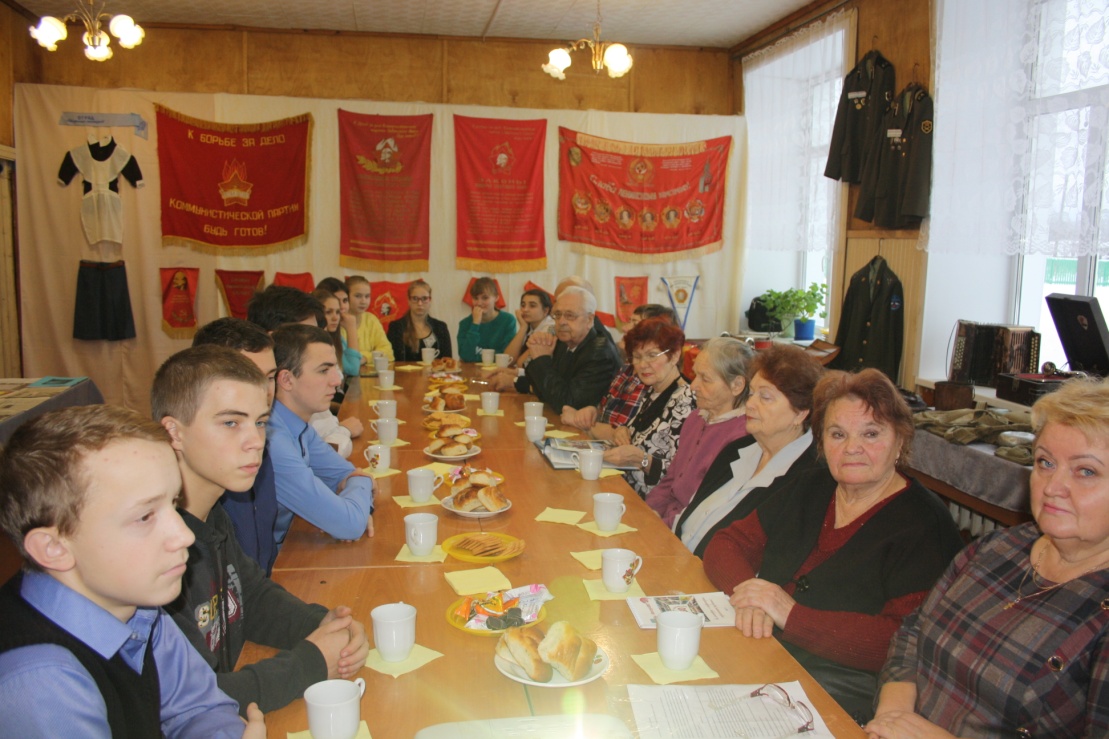 «Встреча поколений» :
  у нас в гостях члены Совета ветеранов
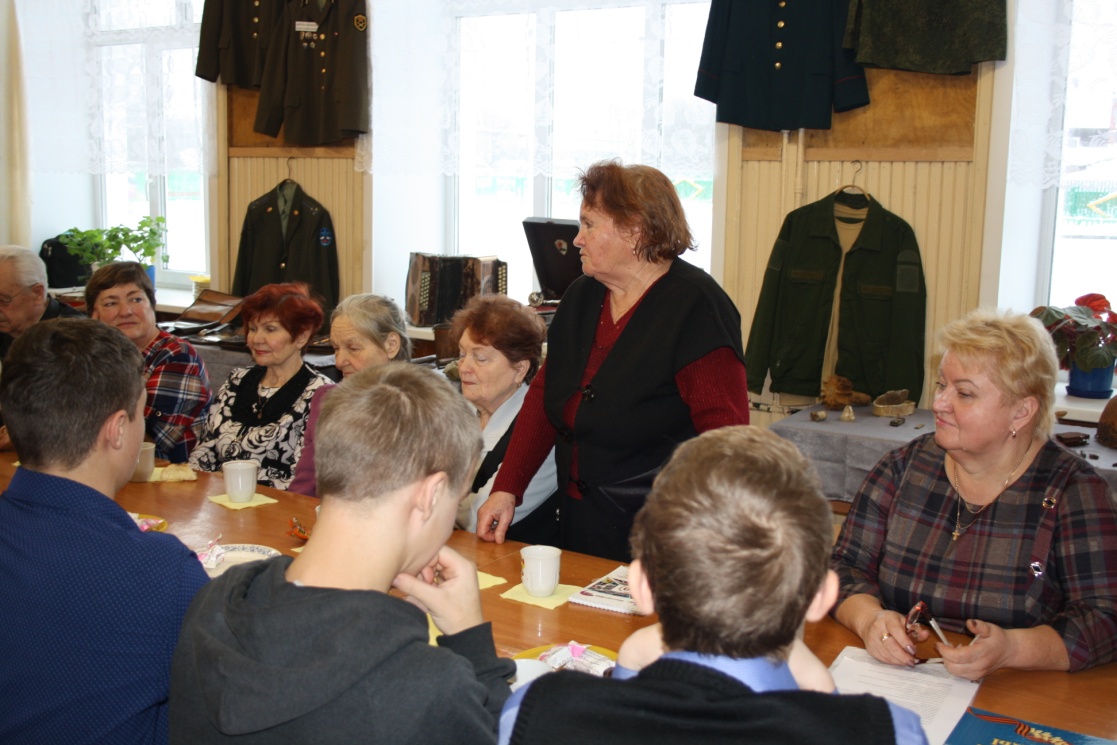 Нашим сердцем горячим
Научились мы мир любить
И, наверное, иначе
Тимуровцы не могут жить!
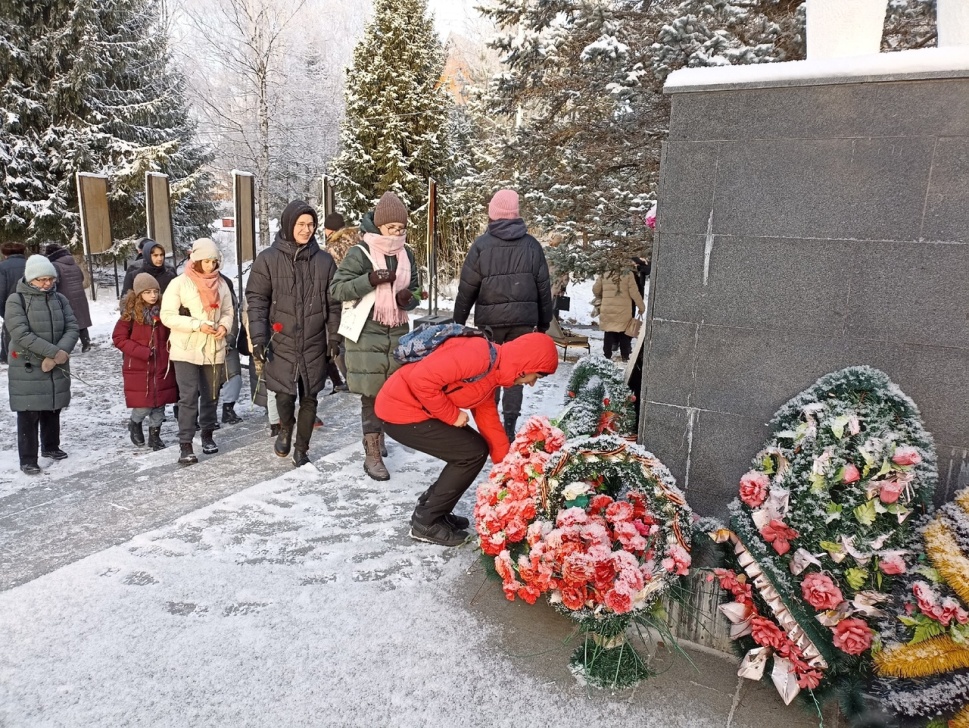 Тем, кто спас страну, 
тем, кто погиб в бояхЗа жизнь мою и твою поклонимся низко, друзья!
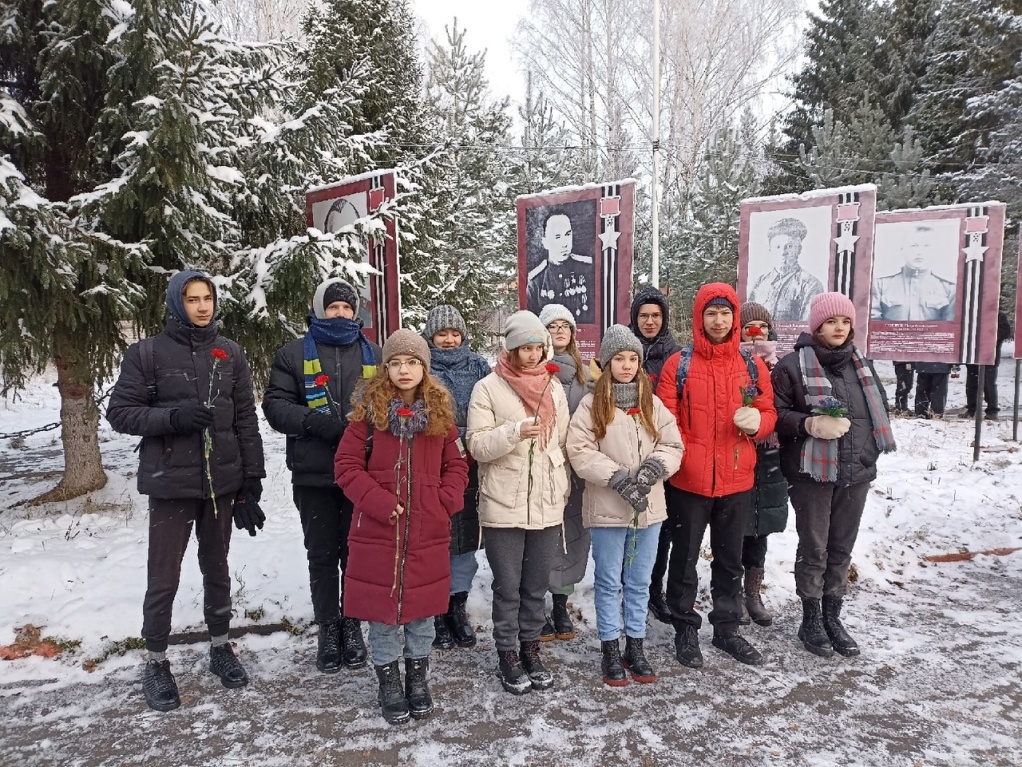 Митинг у памятника воинам-землякам, погибшим в годы Великой Отечественной войны
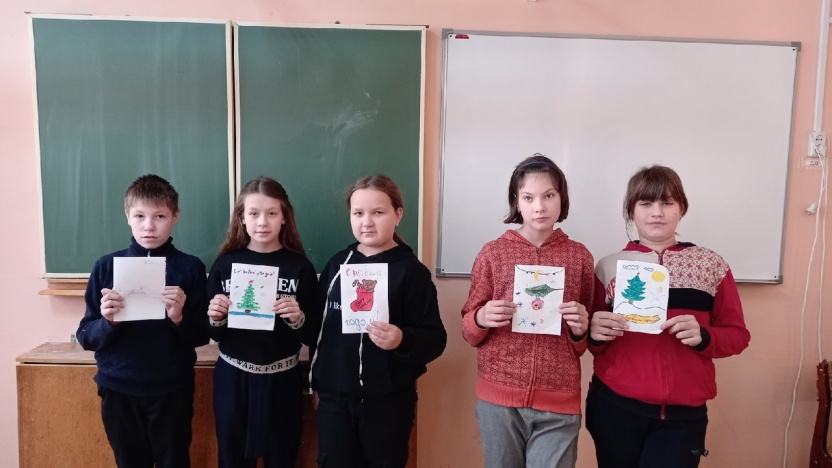 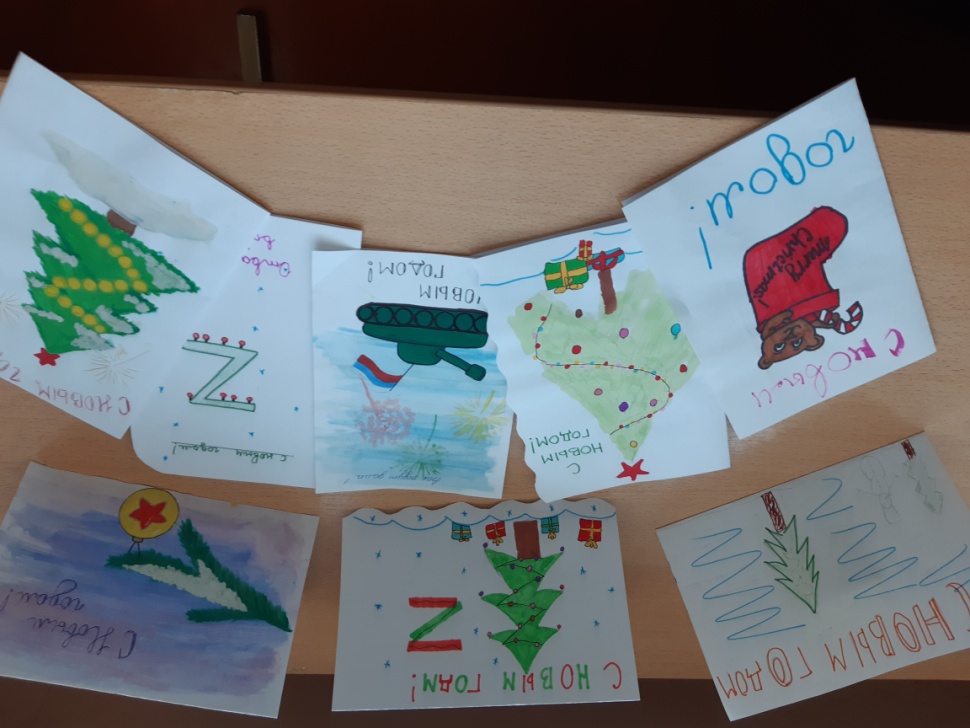 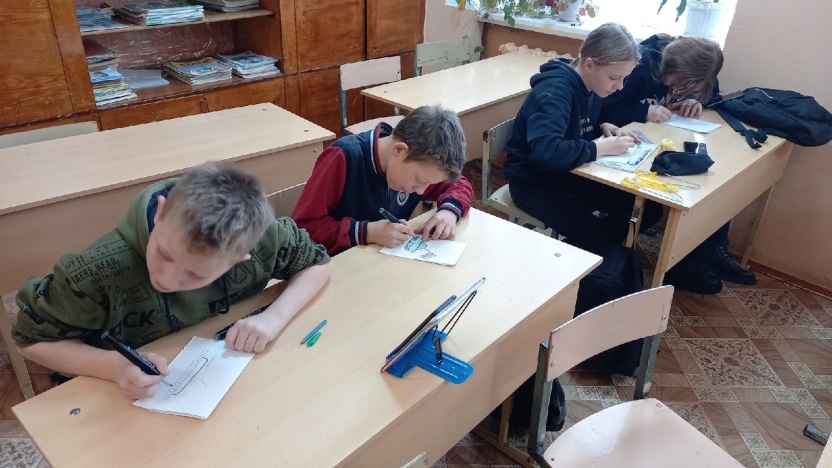 Молодым солдатам тоже поддержка в армии нужна.Мы открытки им отправим.
 Не спит солдат – крепка страна!


Акции «Письмо солдату», «Фронтовая открытка»
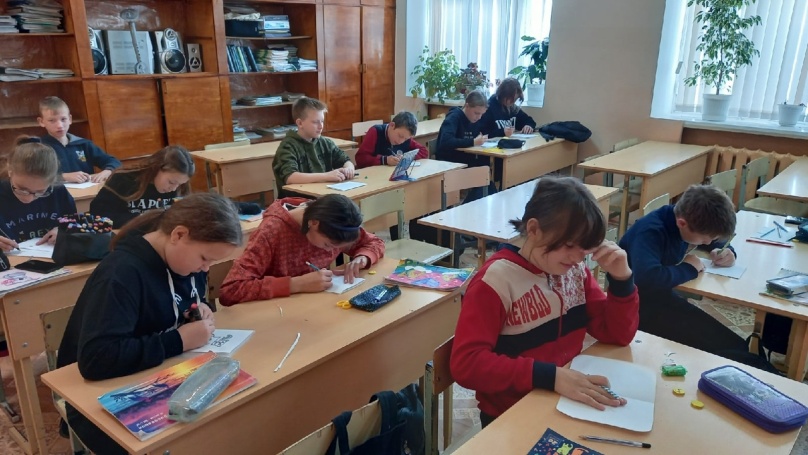 Очень много дел полезныхНе смогли мы показать,Но о них тут кратко все жеВам сумели рассказать!
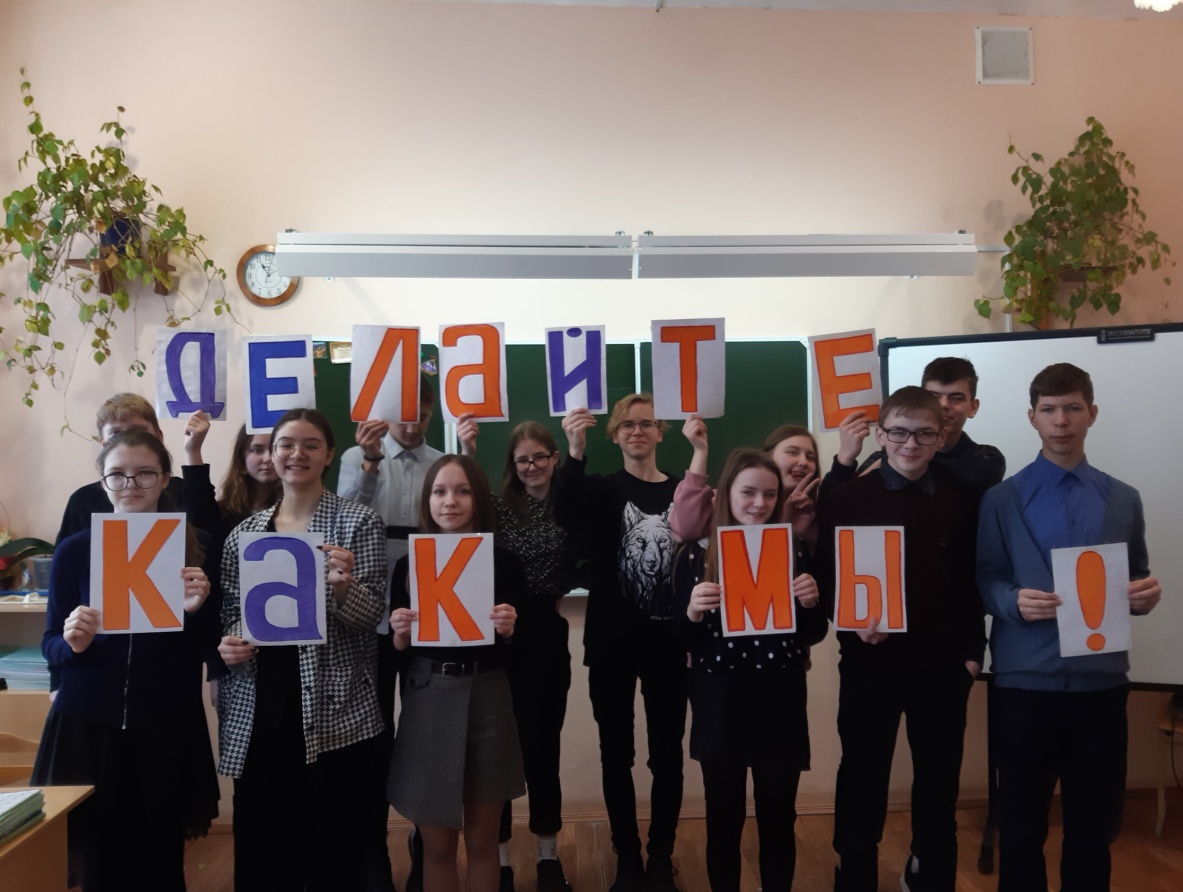